Дополнительная образовательная услуга в МБДОУ – детский сад № 384«Игро – строй»
Руководитель: Лукьянчикова Д.А
Цель:
Содействовать развитию у детей дошкольного возраста способностей к техническому творчеству, предоставить им возможность творческой самореализации посредством овладения ЛЕГО-конструированием.
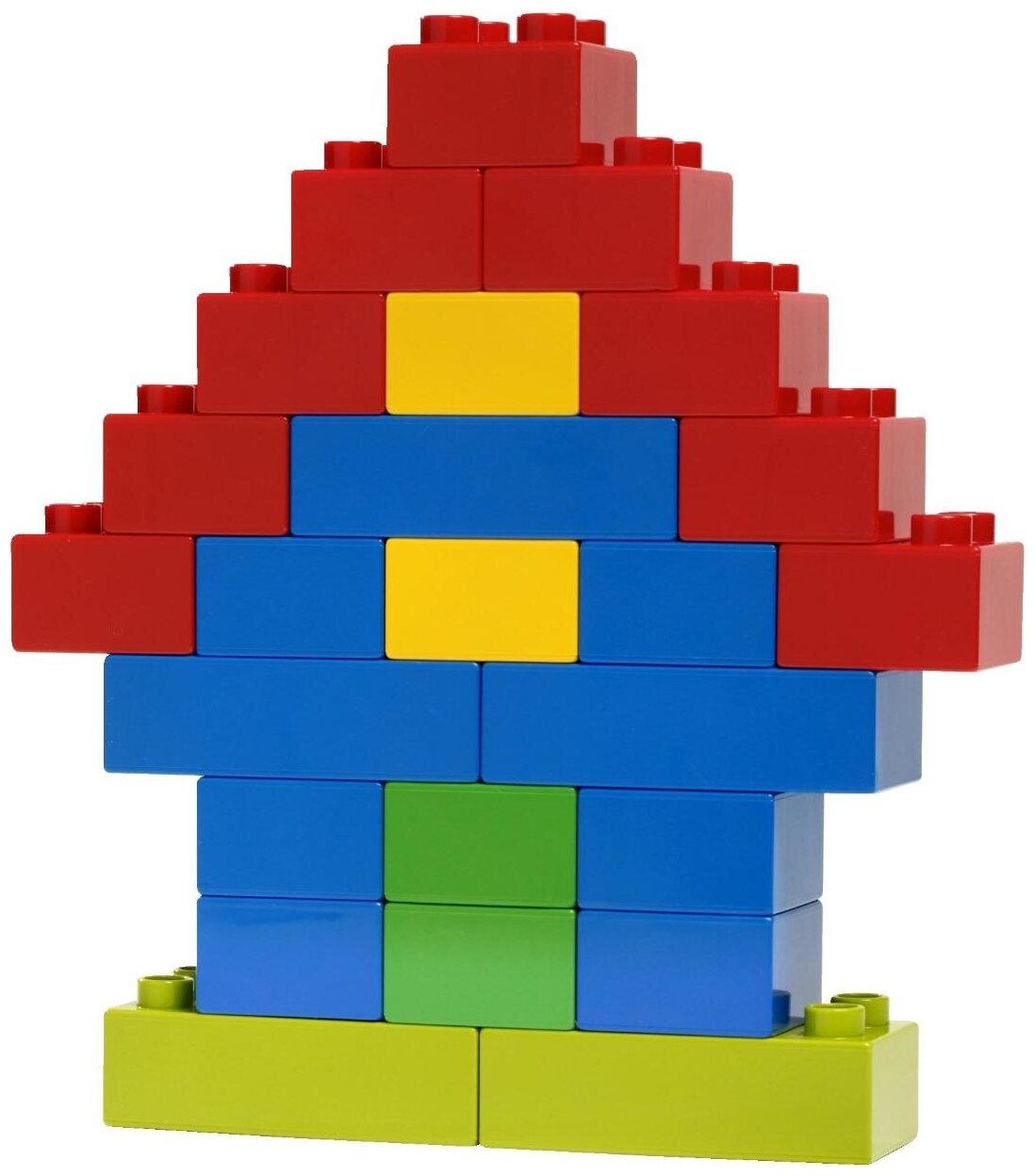 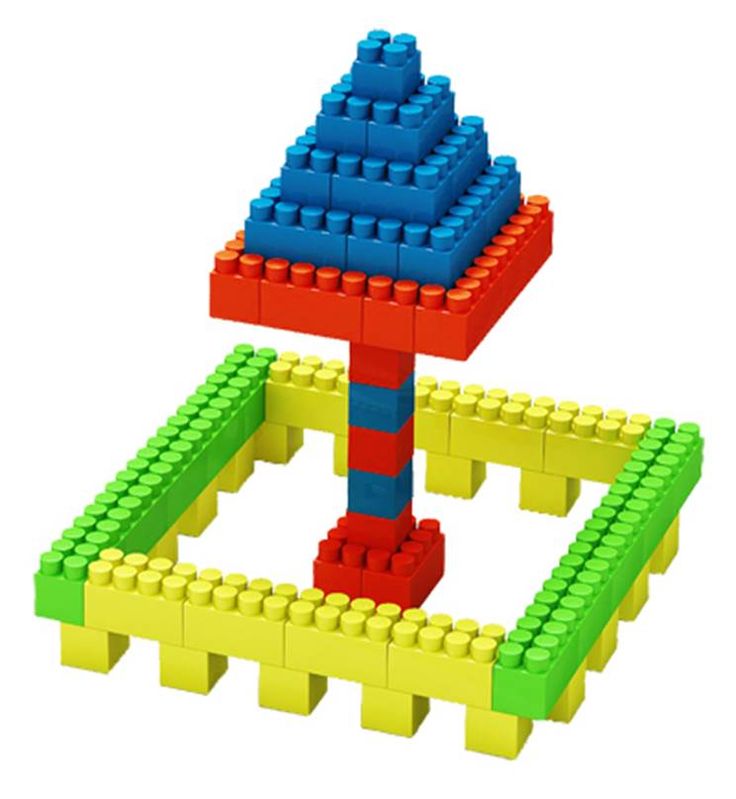 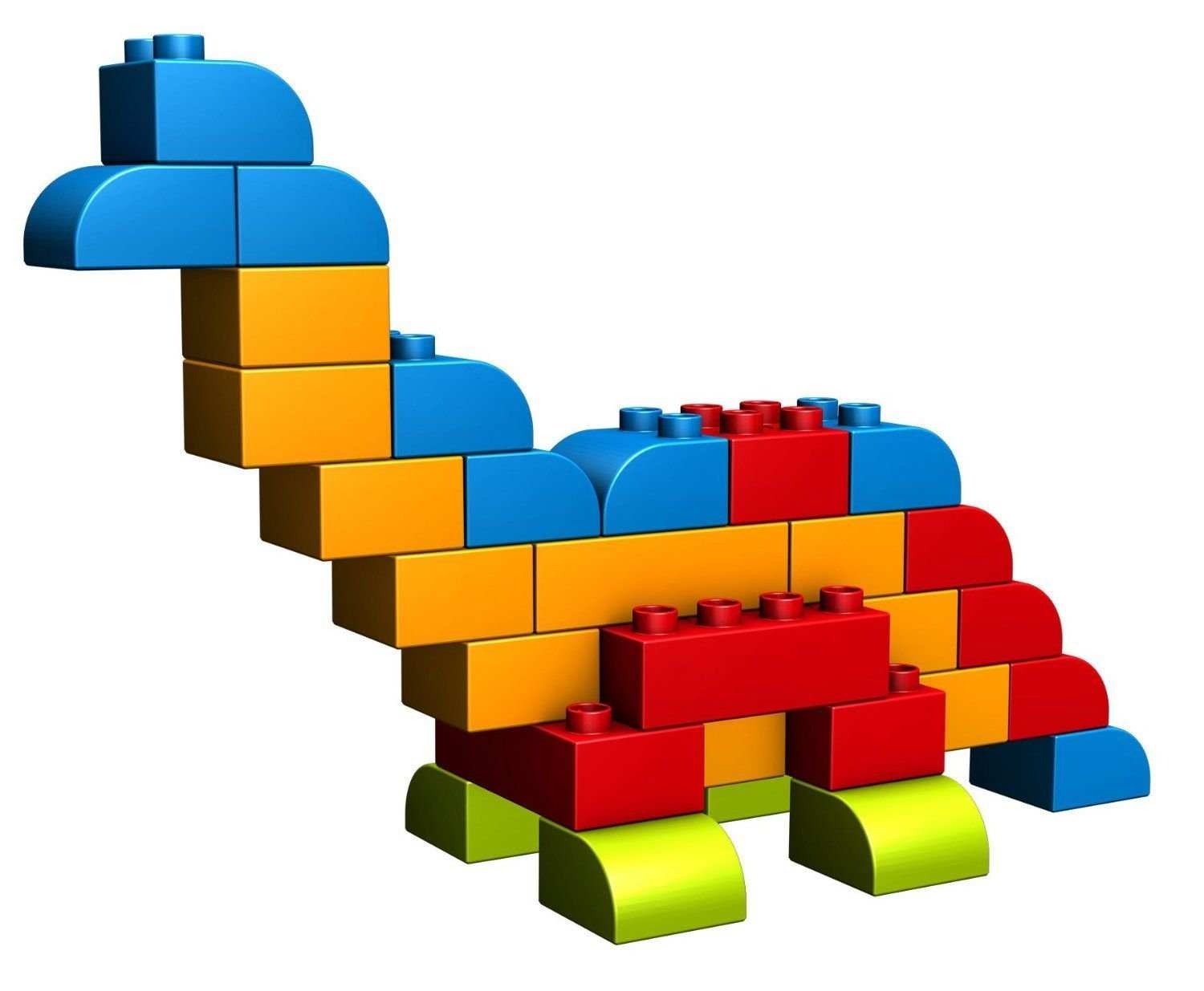 Задачи:
Практическое формирование и развитие инженерных и творческих компетенций.
Практическое формирование навыков работы с электронными компонентами и инструментами.
Погружение в мир технологии и механизированных приборов и машин
Интенсивное развитие пространственного мышления и мелкой моторики.
Стимулирование развития творческого и критического мышления, а также важнейших STEAM-компетенций: командной работы, социально-эмоциональных компетенций, стрессоустойчивости и адаптивности.
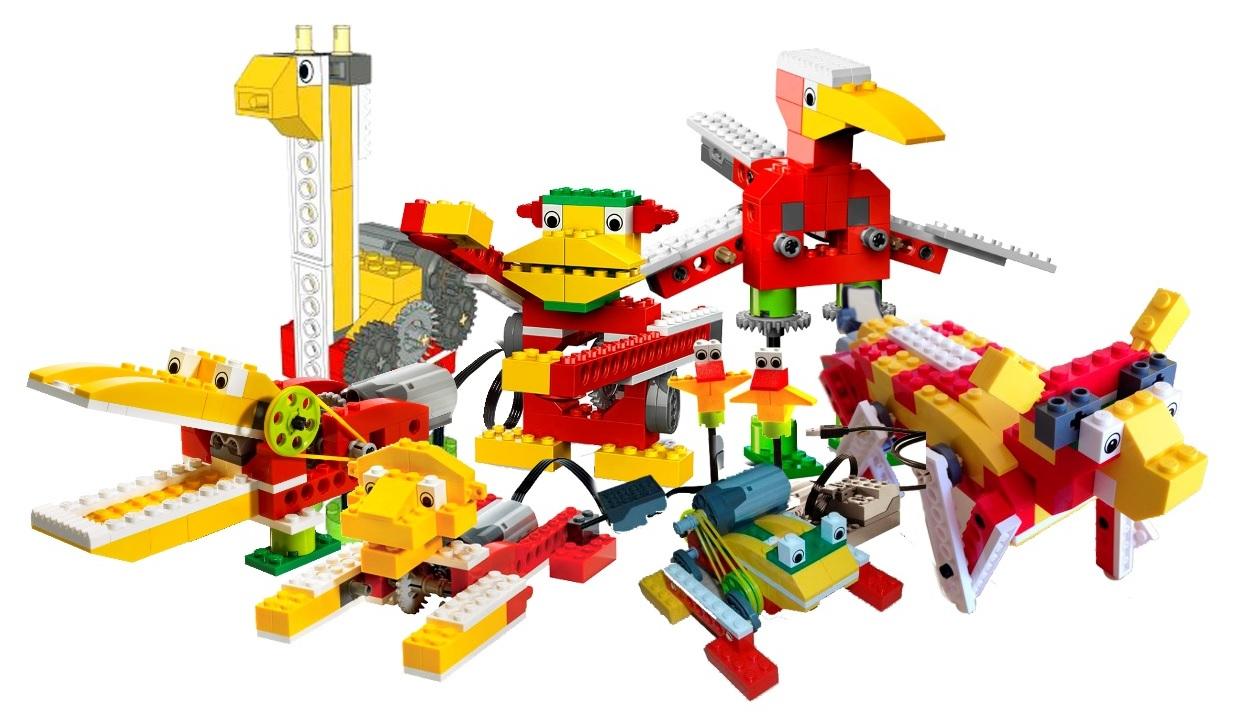 Режим занятий
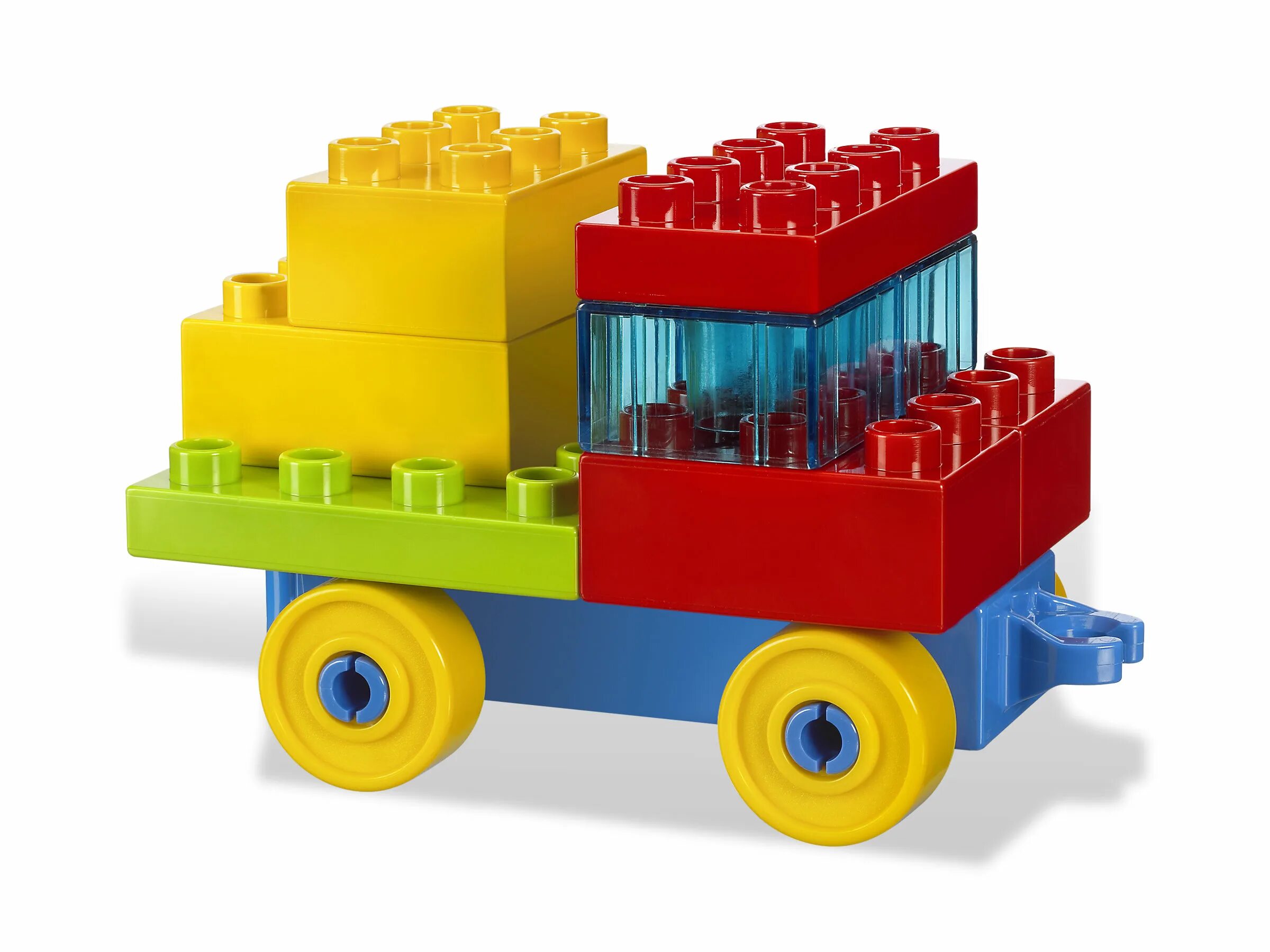 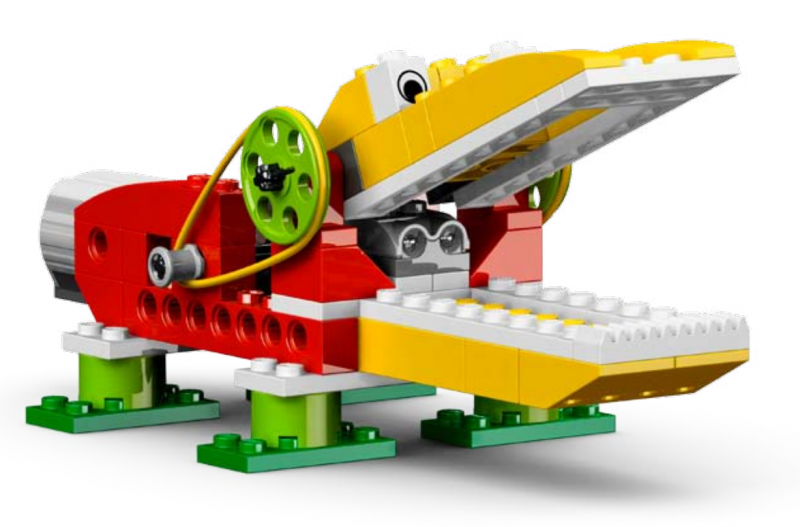 Методы и средства
Конструкторы:
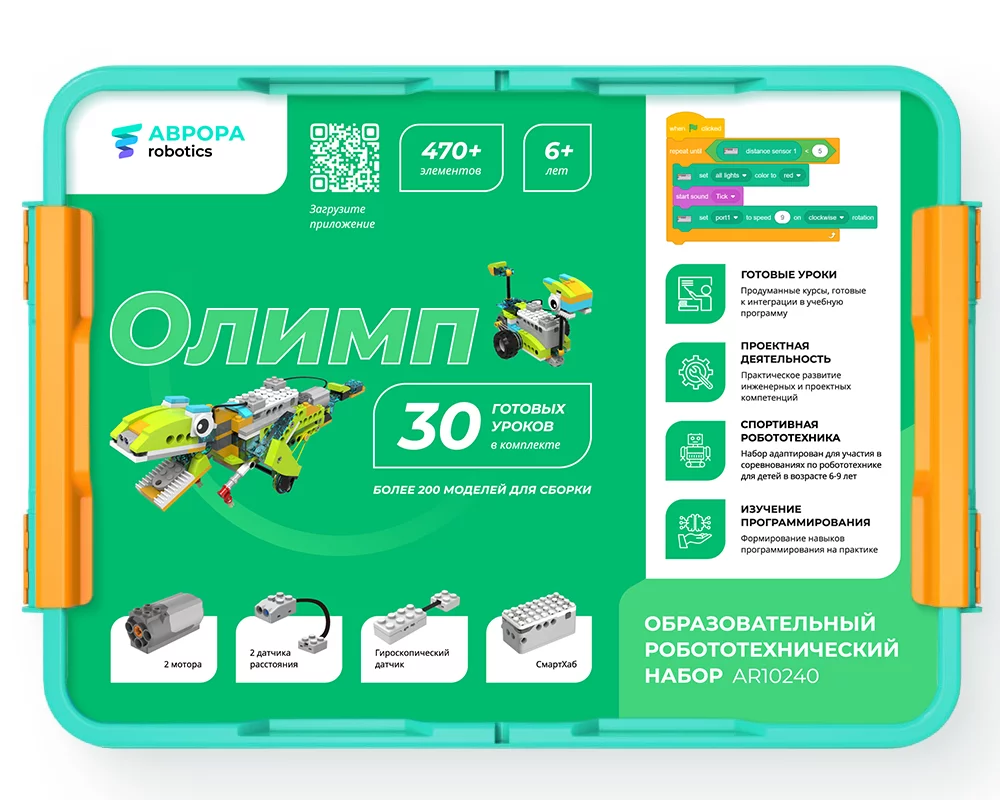 АВРОРА Robotics Олимп — комплексное STEAM решение для формирования базовых навыков программирования, вычислительного мышления и STEAM-компетенций старших и подготовительных группах ДОУ
Работы с набором Олимп
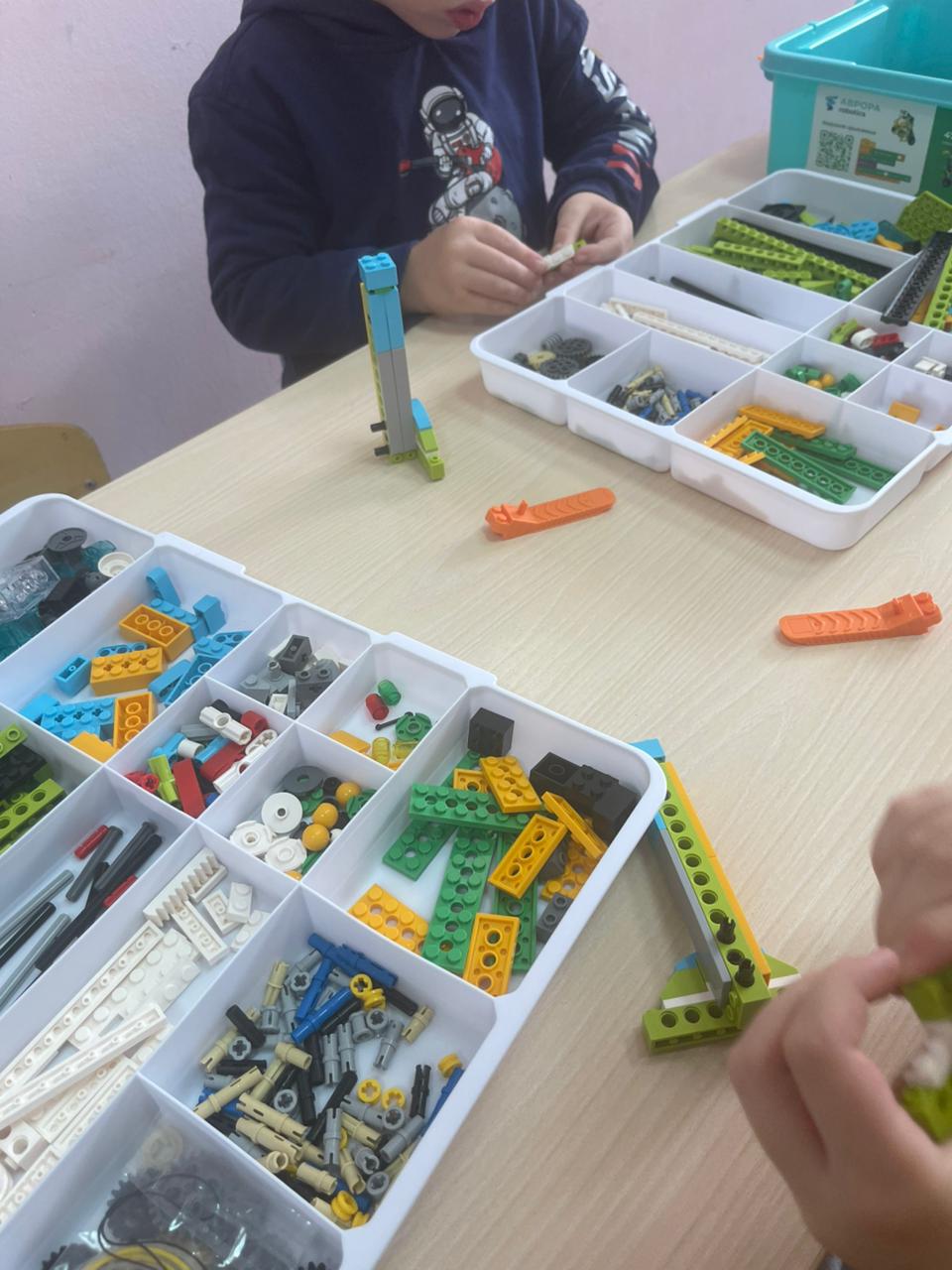 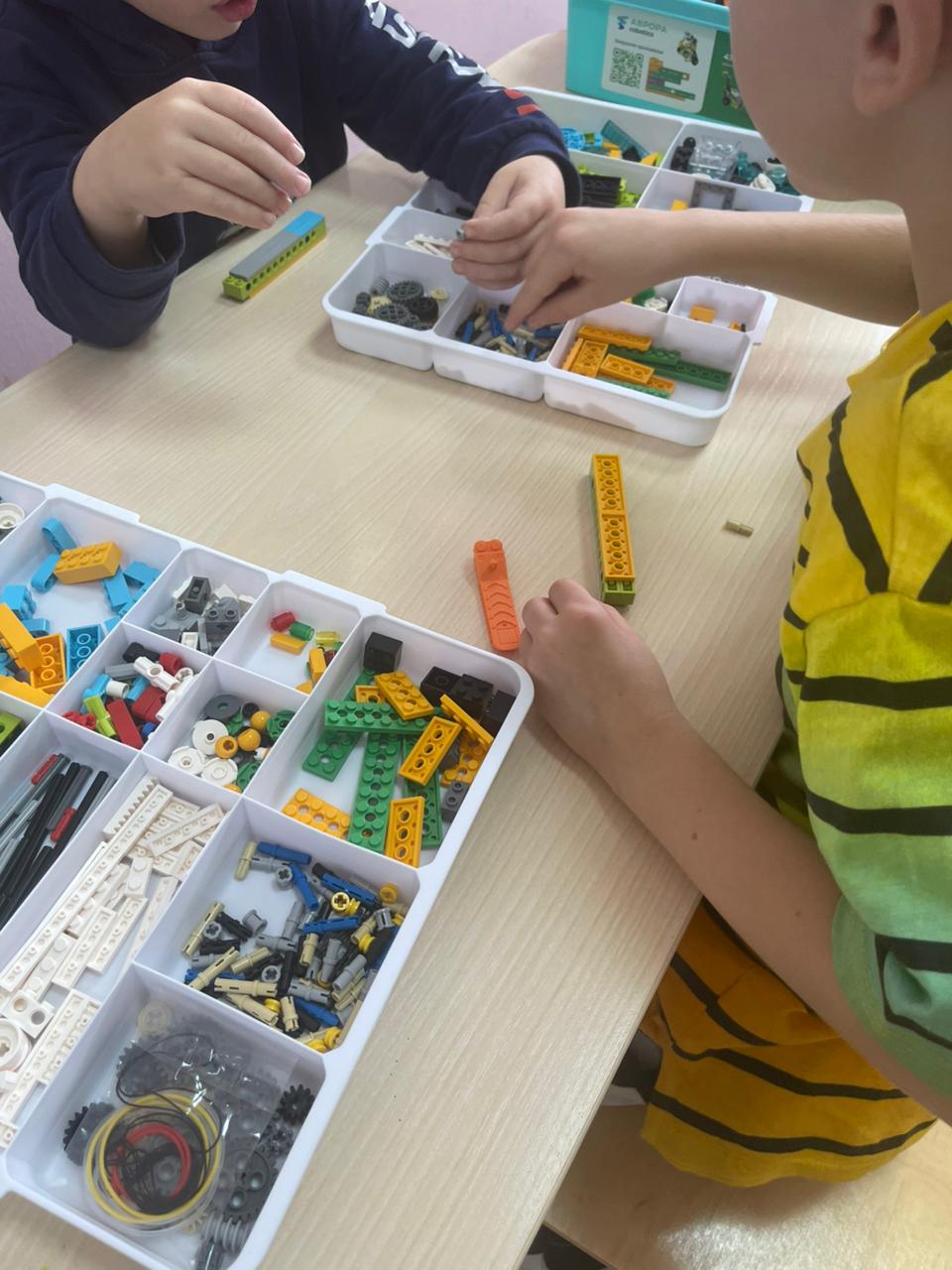 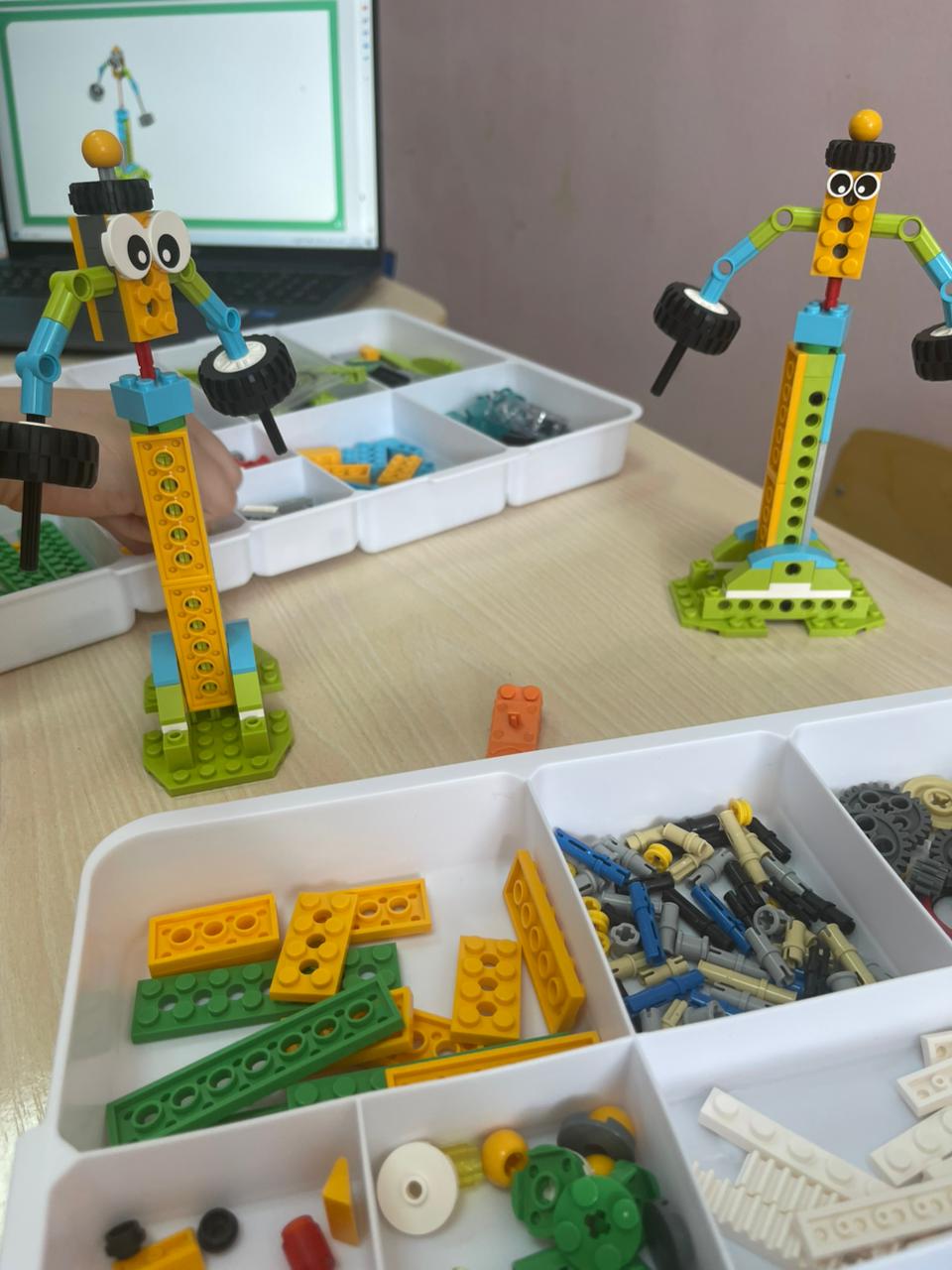 Конструкторы:
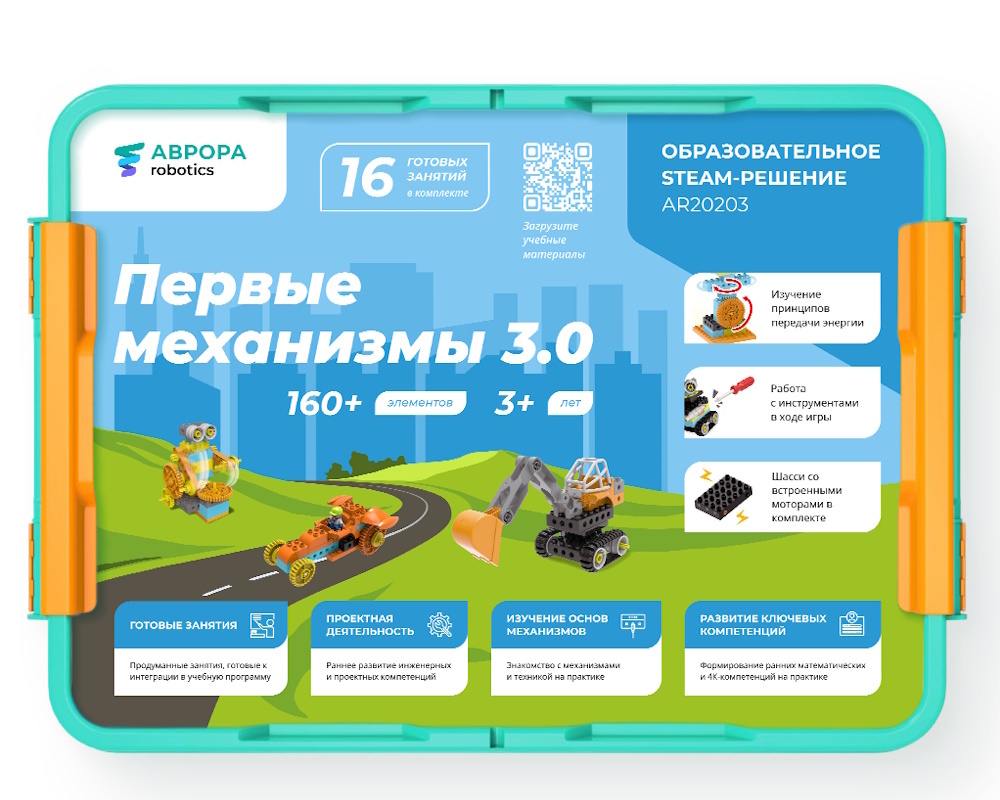 Набор "Первые механизмы 3.0" привносит элементы настоящей робототехники в дошкольное образование и начальные классы школы. Соберите модель с использование Хаба, входящего в набор, активируйте встроенные в Хаб моторы, и модель оживет!
Работы с набором первые механизмы 3.0
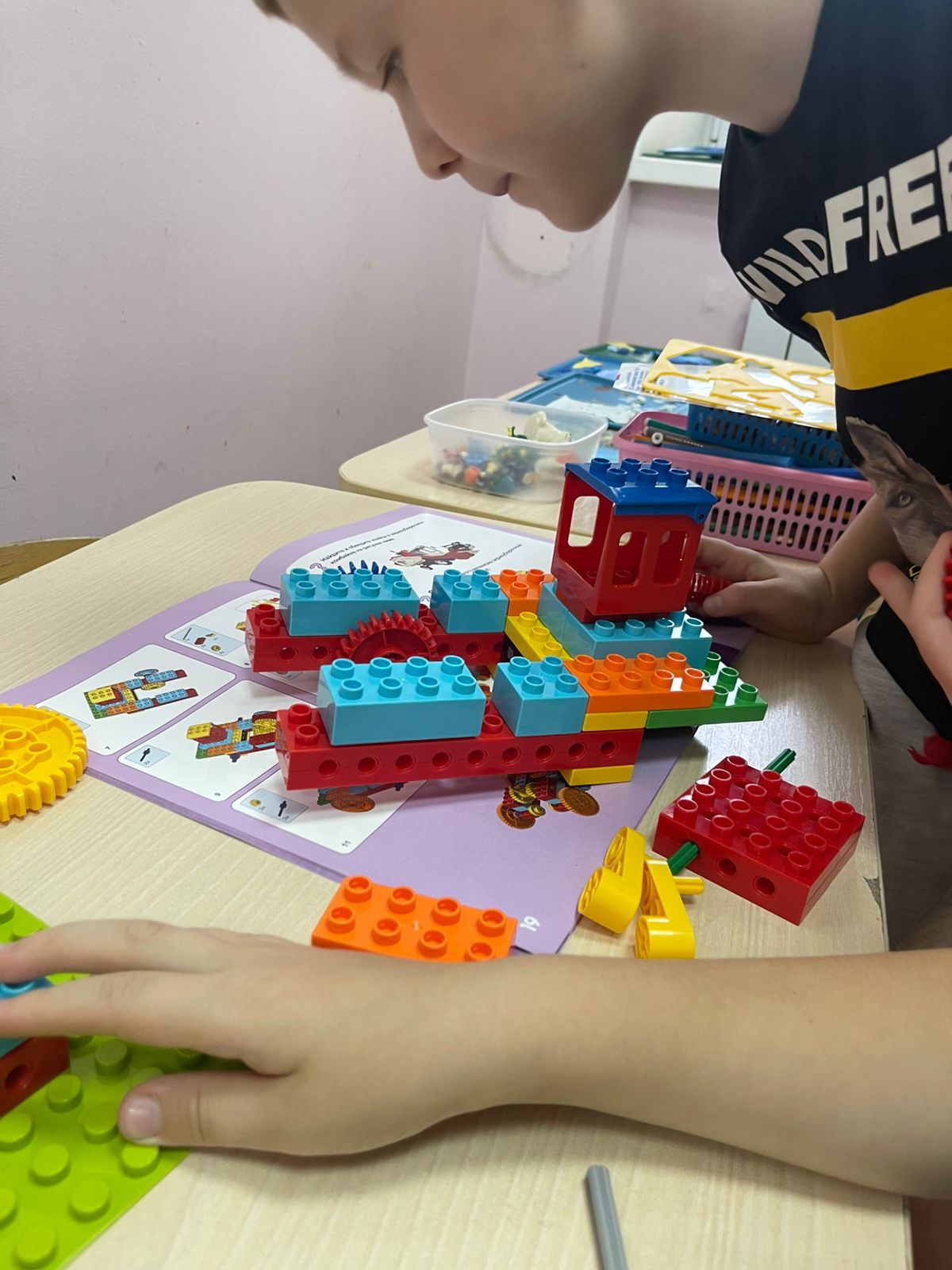 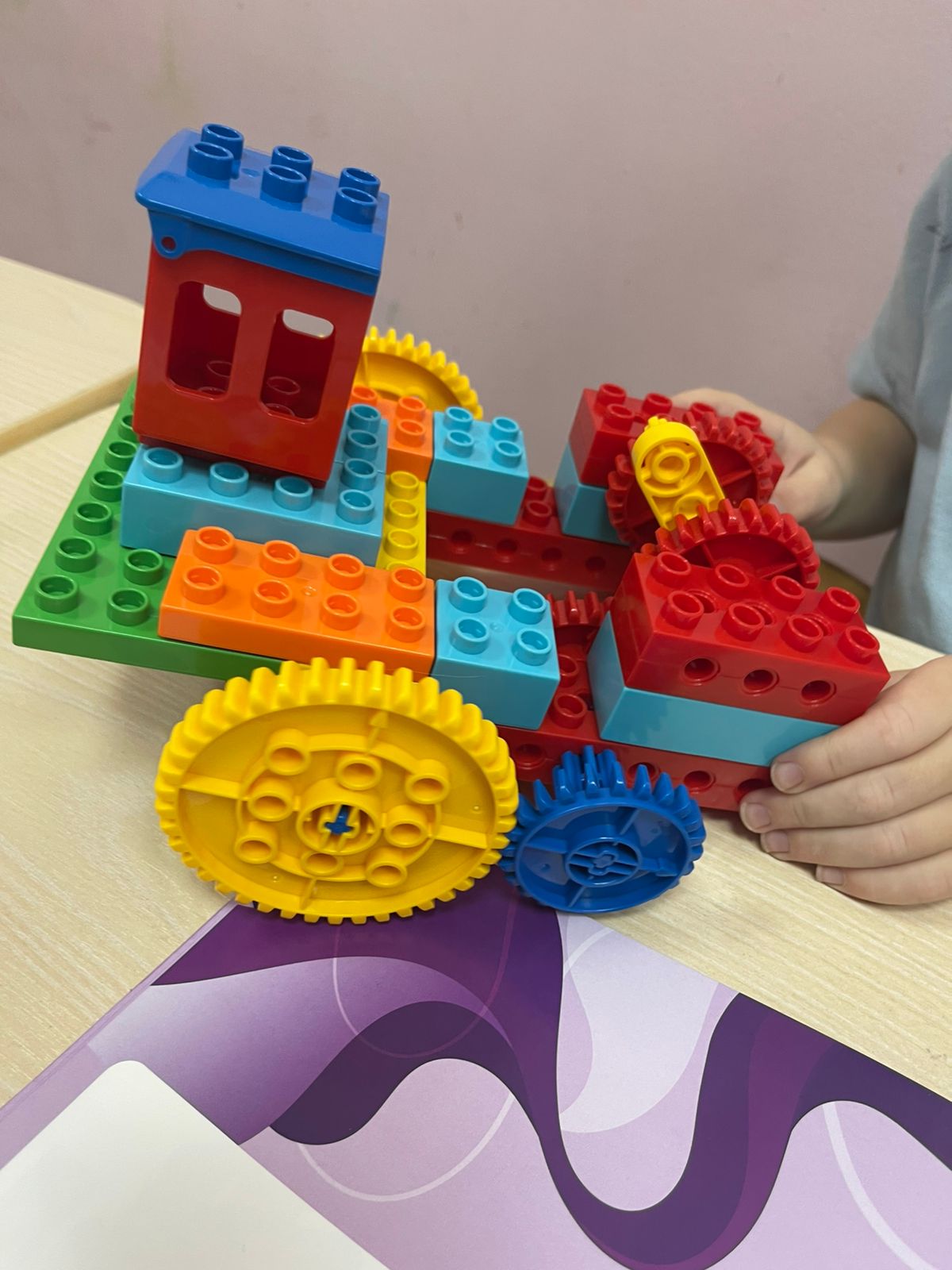 Конструкторы:
Конструктор LEGO Education WeDo 2.0 — современный игровой набор, позволяющий развить навыки проектирования и ведения научной деятельности, абстрактное мышление, речевые навыки детей от 5 лет. Предназначен как для домашних занятий, так и для проведения уроков в старших группах дошкольных учреждений.
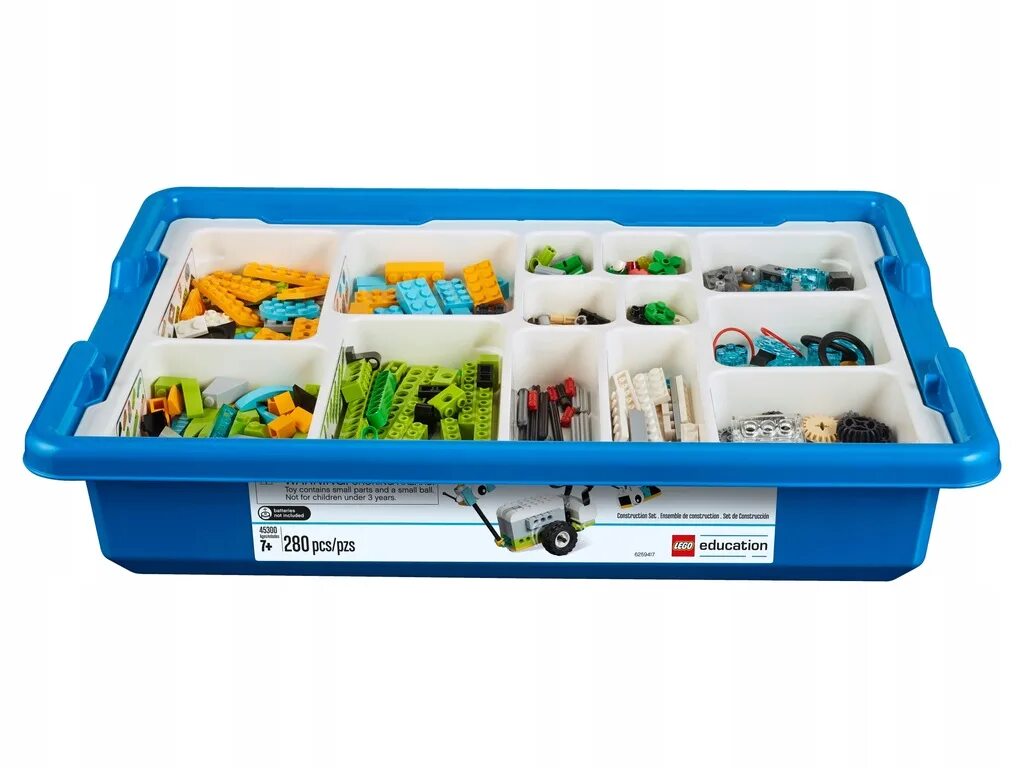 Работы с набором WeDo 2.0
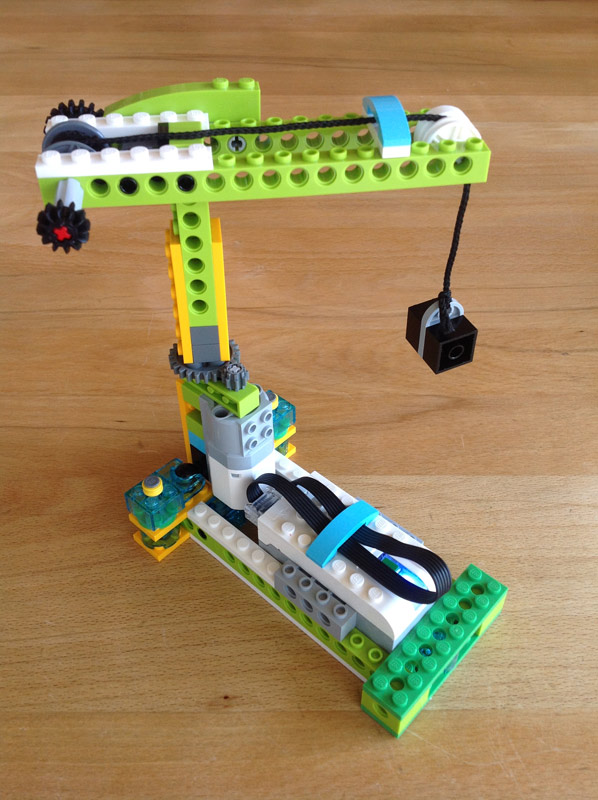 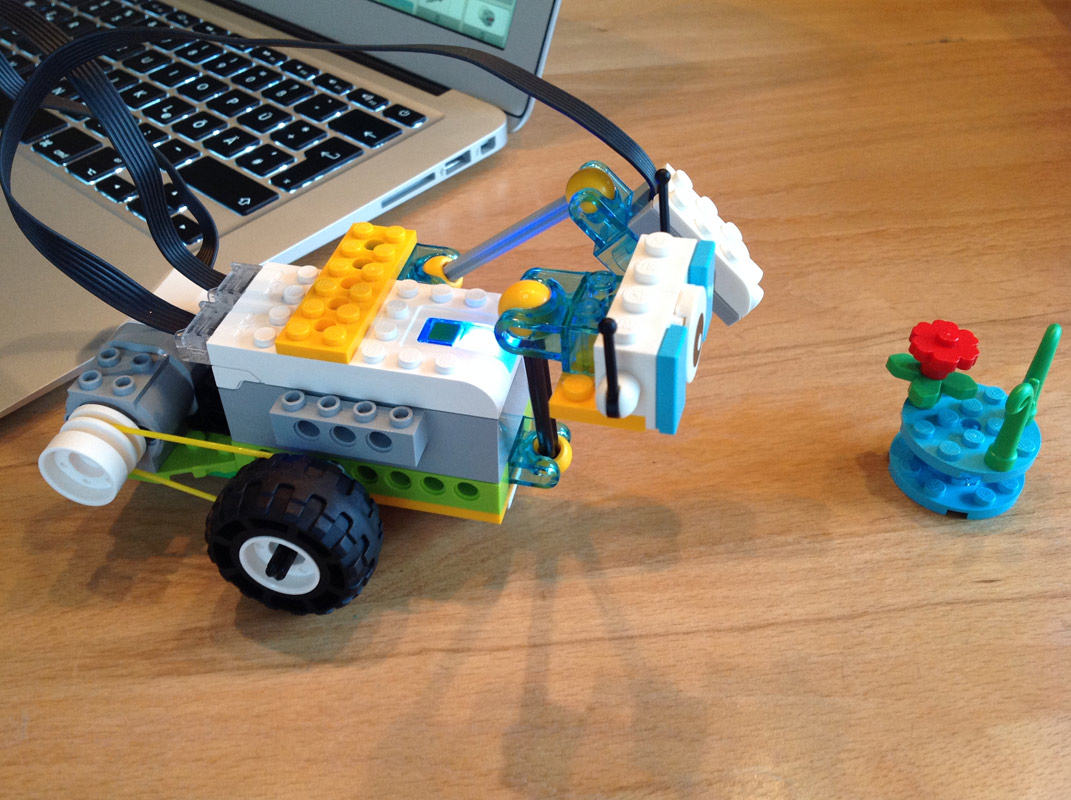 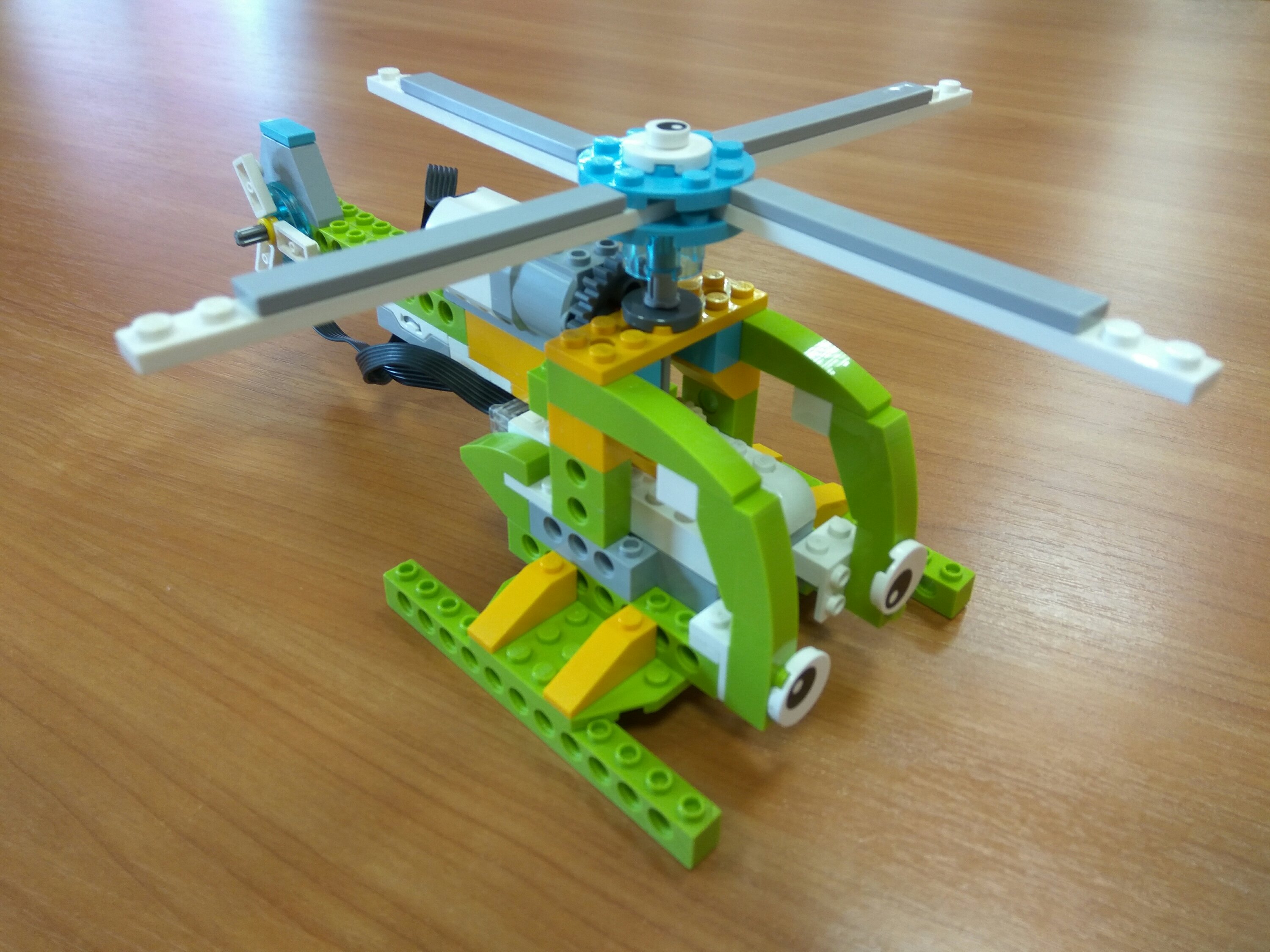 Конструкторы:
Электронный конструктор ЗНАТОК для Arduino START – это первый шаг в реальную робототехнику для детей от 5 лет! Уникальная возможность запрограммировать модуль Arduino на 4 языках: Graph Z; С++; Python; Scratch. Изучаем принципы работы микроконтроллеров! Управляем светом, звуком и электродвигателем
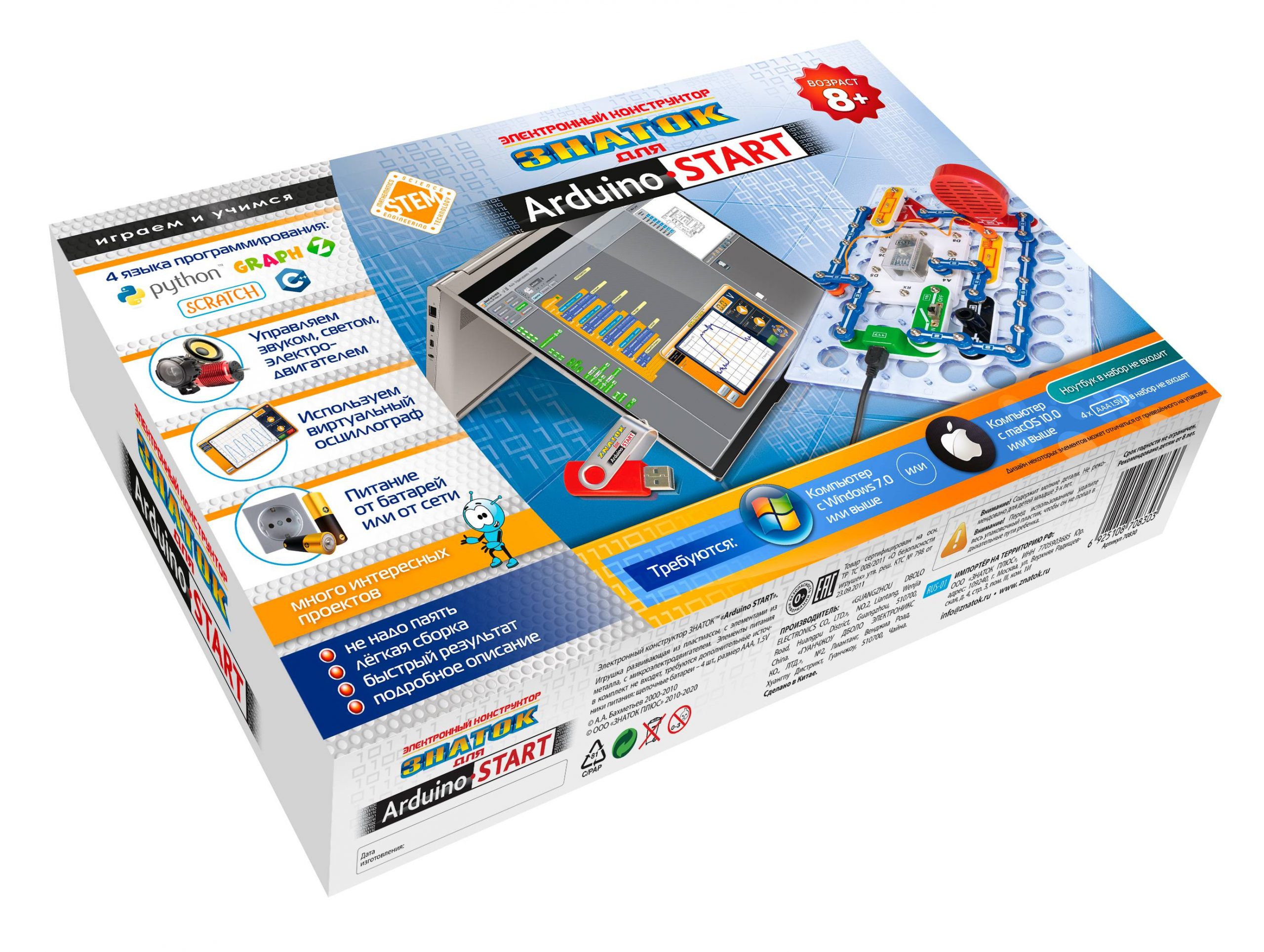 Работы с набором знаток
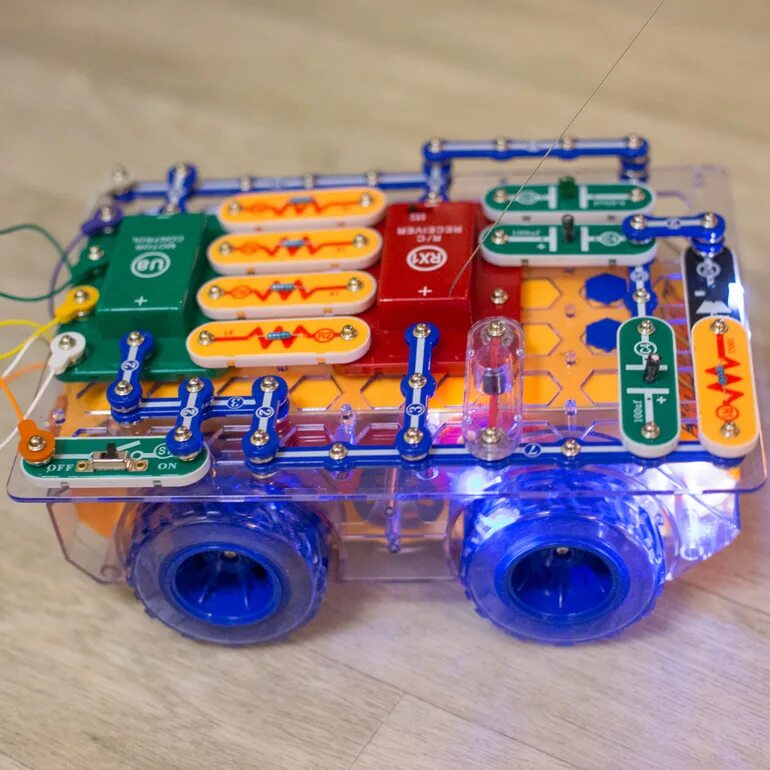 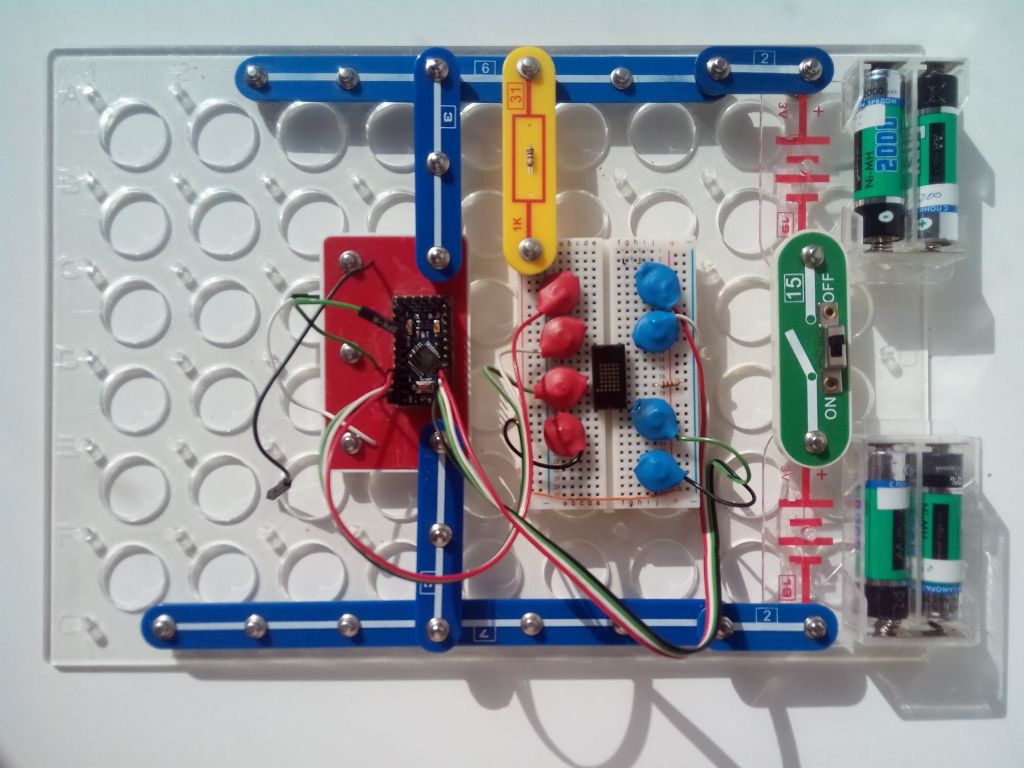 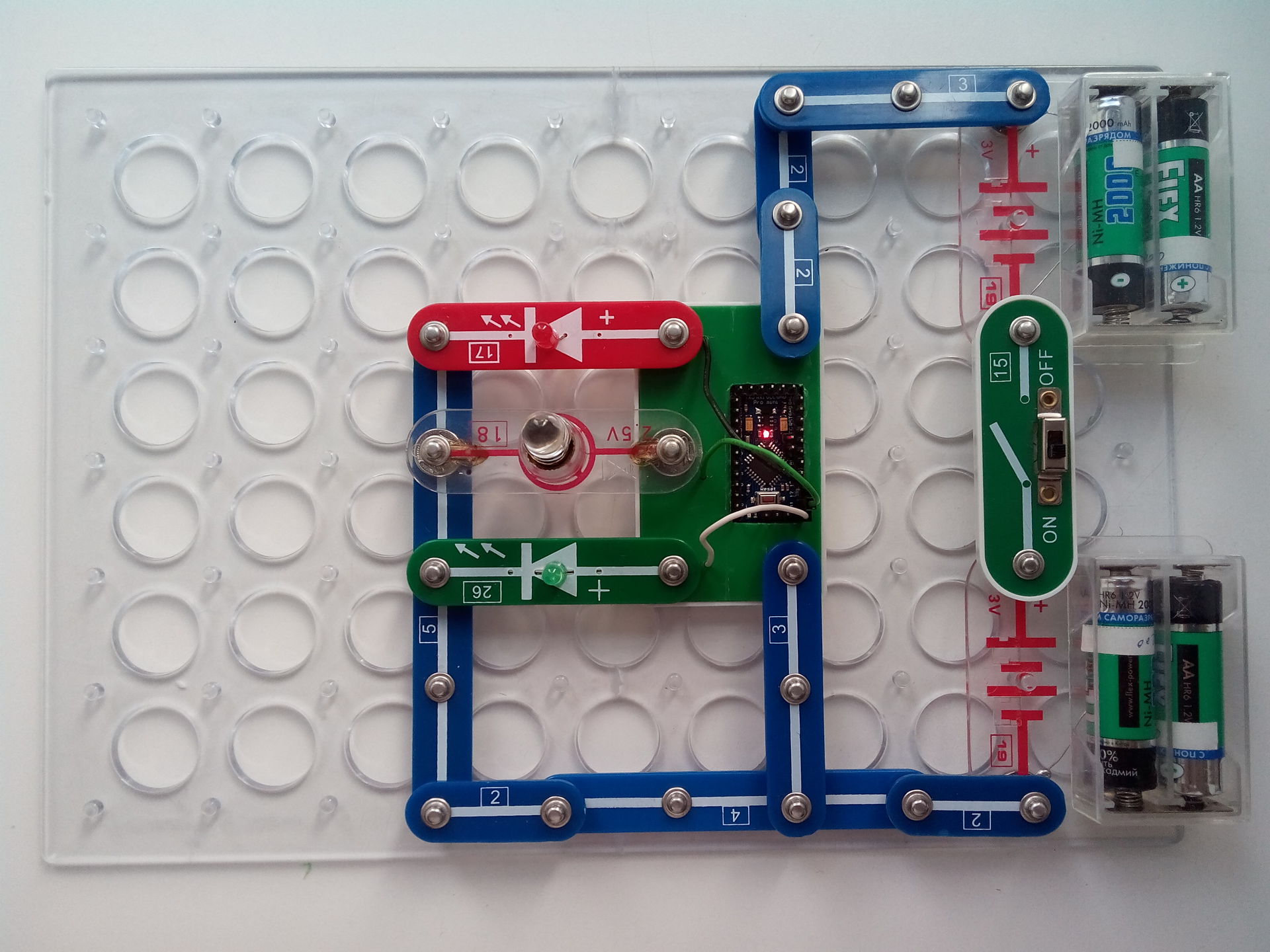 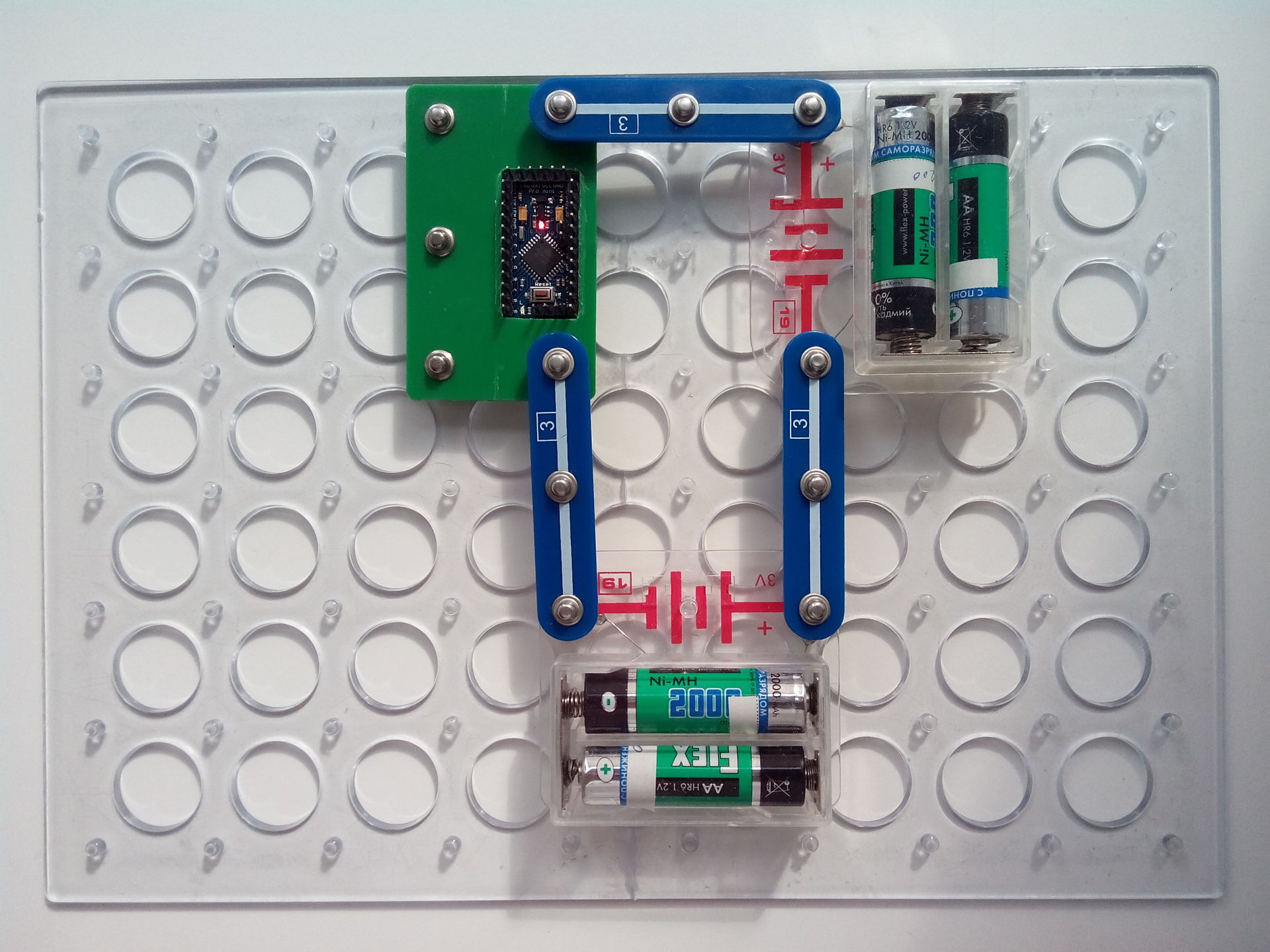 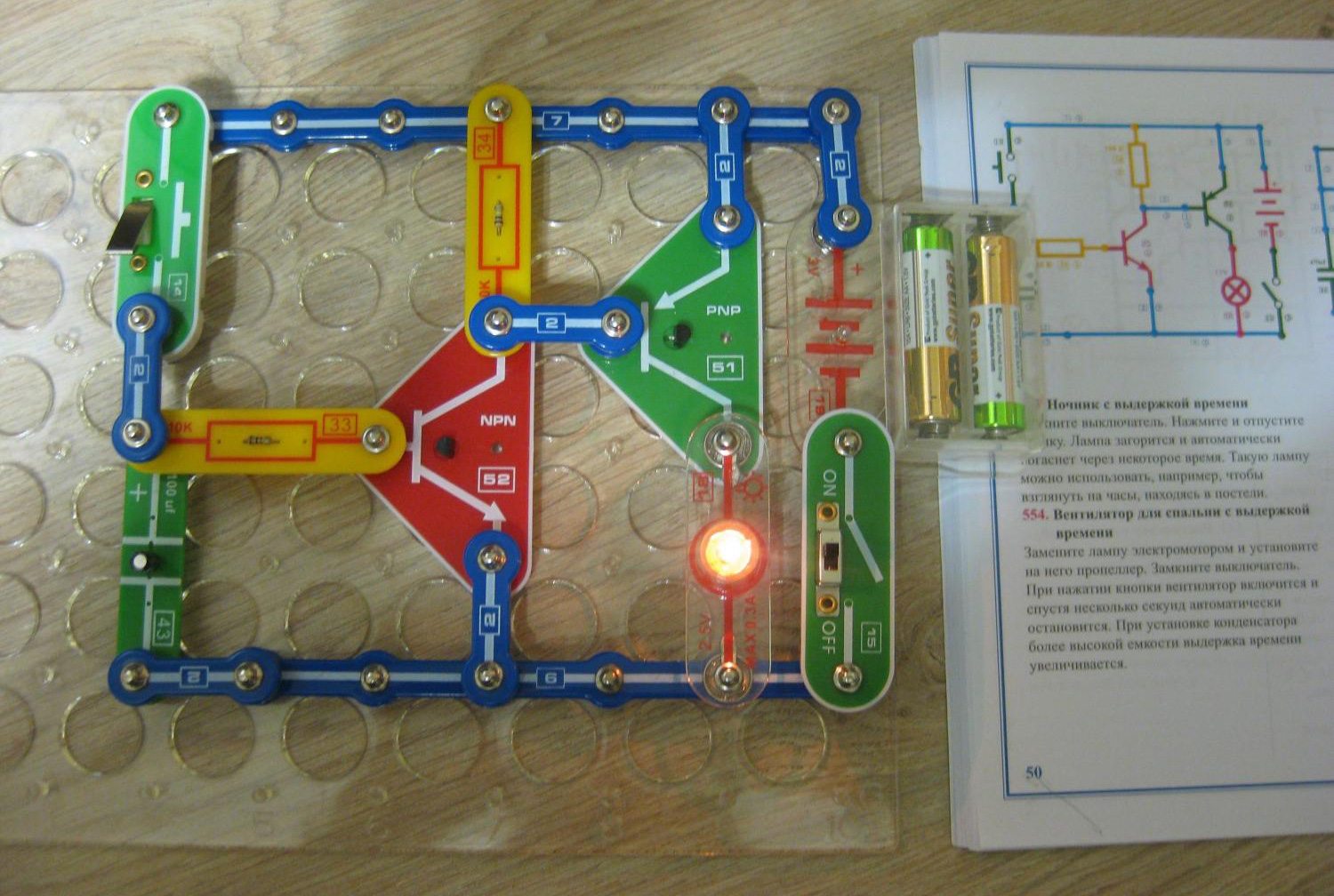 Планируемые результаты
Достижения ребенка к концу первого года освоения Программы:
различает основные формы конструктора;
в совместной со взрослыми деятельности сооружает простые постройки;
Достижения ребенка к концу второго года освоения Программы:
знает, называет и правильно использует детали строительного материала;
изменяет постройки, надстраивая и заменяя одни детали другими;
Достижения ребенка к концу третьего года освоения Программы:
умеет анализировать постройки, рисунки;
знает строительные детали, их свойства;
умеет комбинировать детали, сочетая их по форме и величине, цвету;
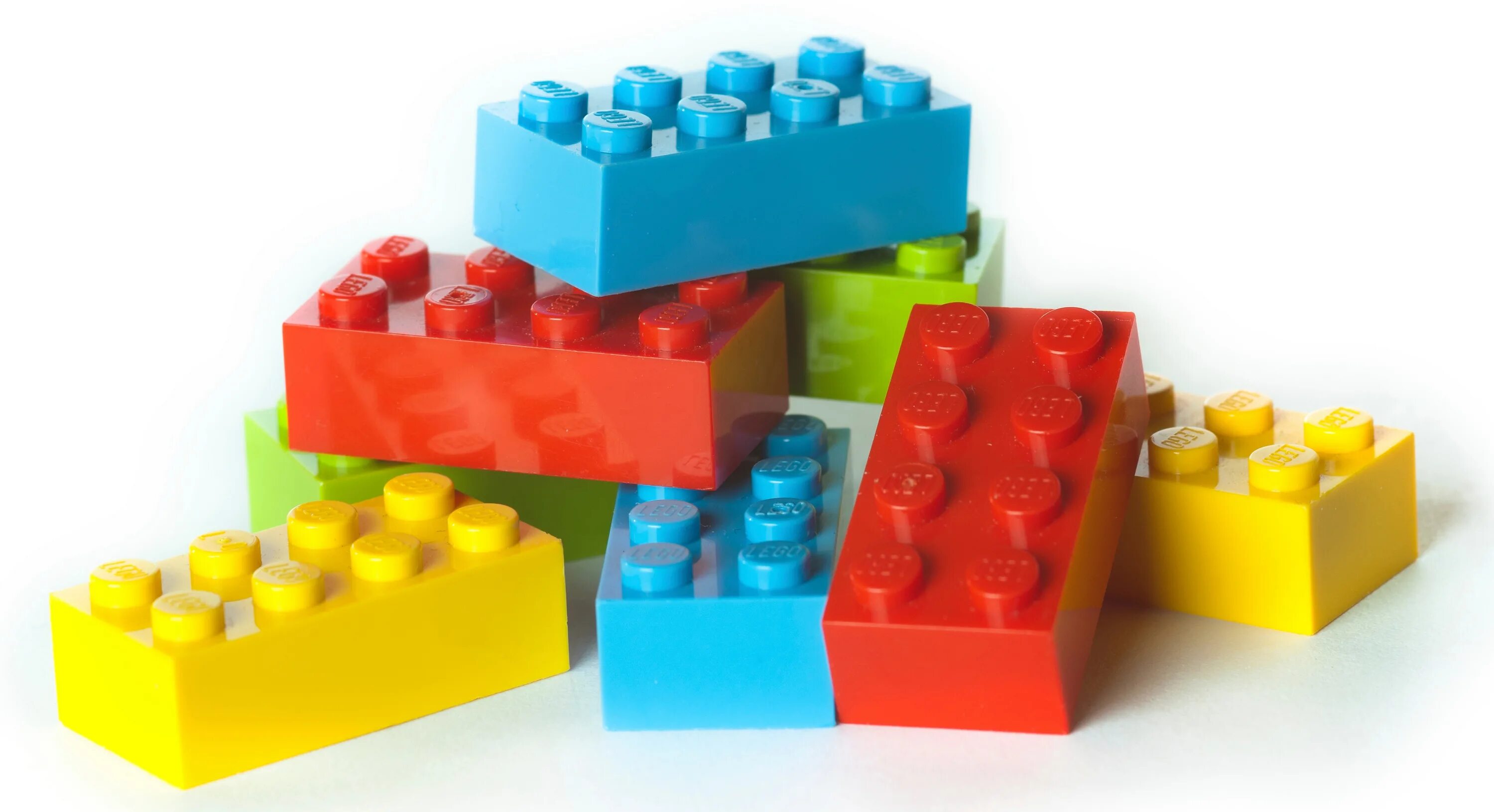 Планируемые результаты
Достижения ребенка к концу четвертого года освоения Программы:
Способен конструировать по собственному замыслу;
Способен использовать простые схематические изображения для решения несложных задач;
Достижения ребенка к концу пятого года освоения Программы:
ребенок проявляет самостоятельность, инициативу, индивидуальность в конструктивной 
деятельности;
экспериментирует в создании объекта;
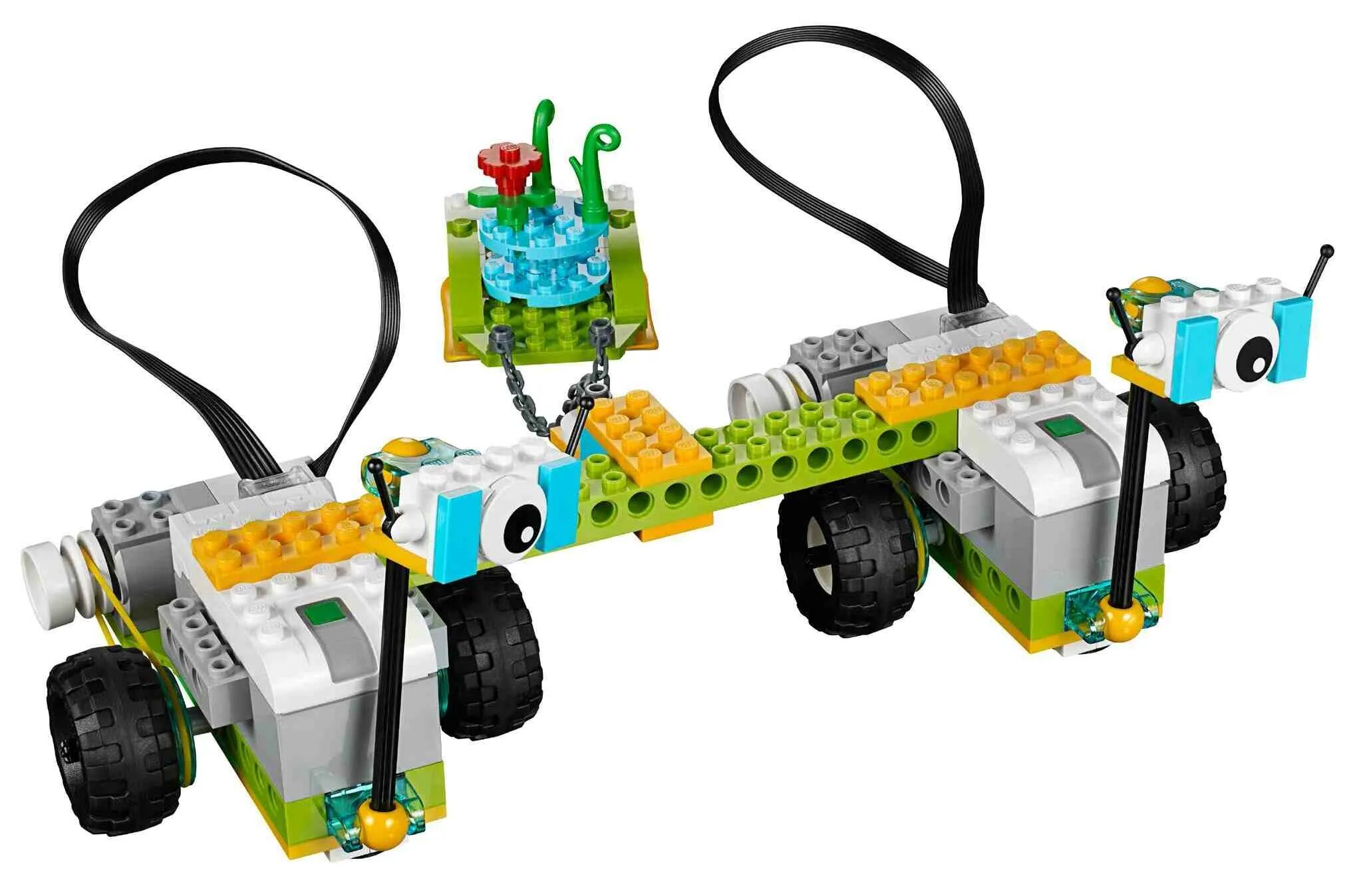 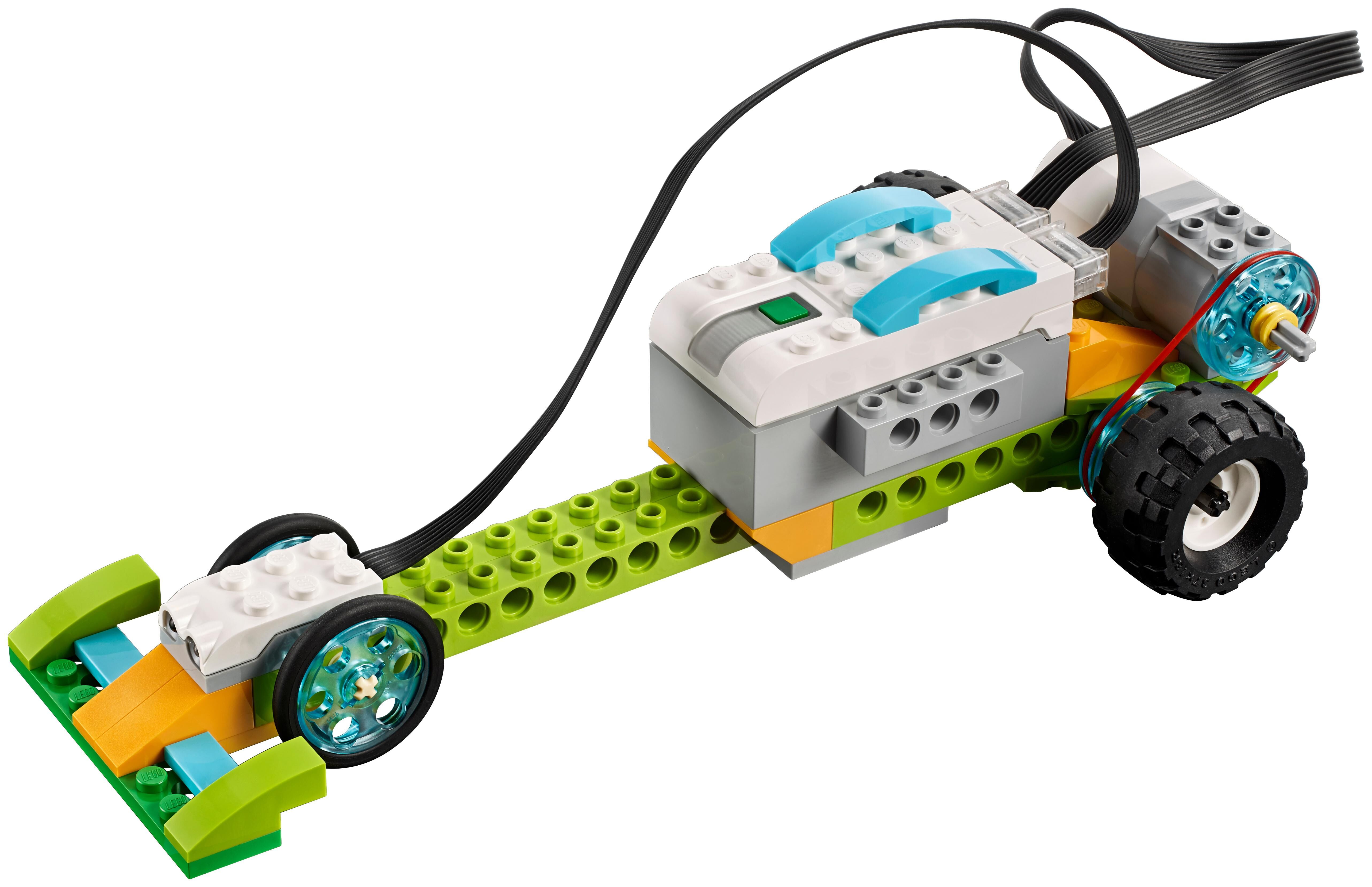 Спасибо за внимание!